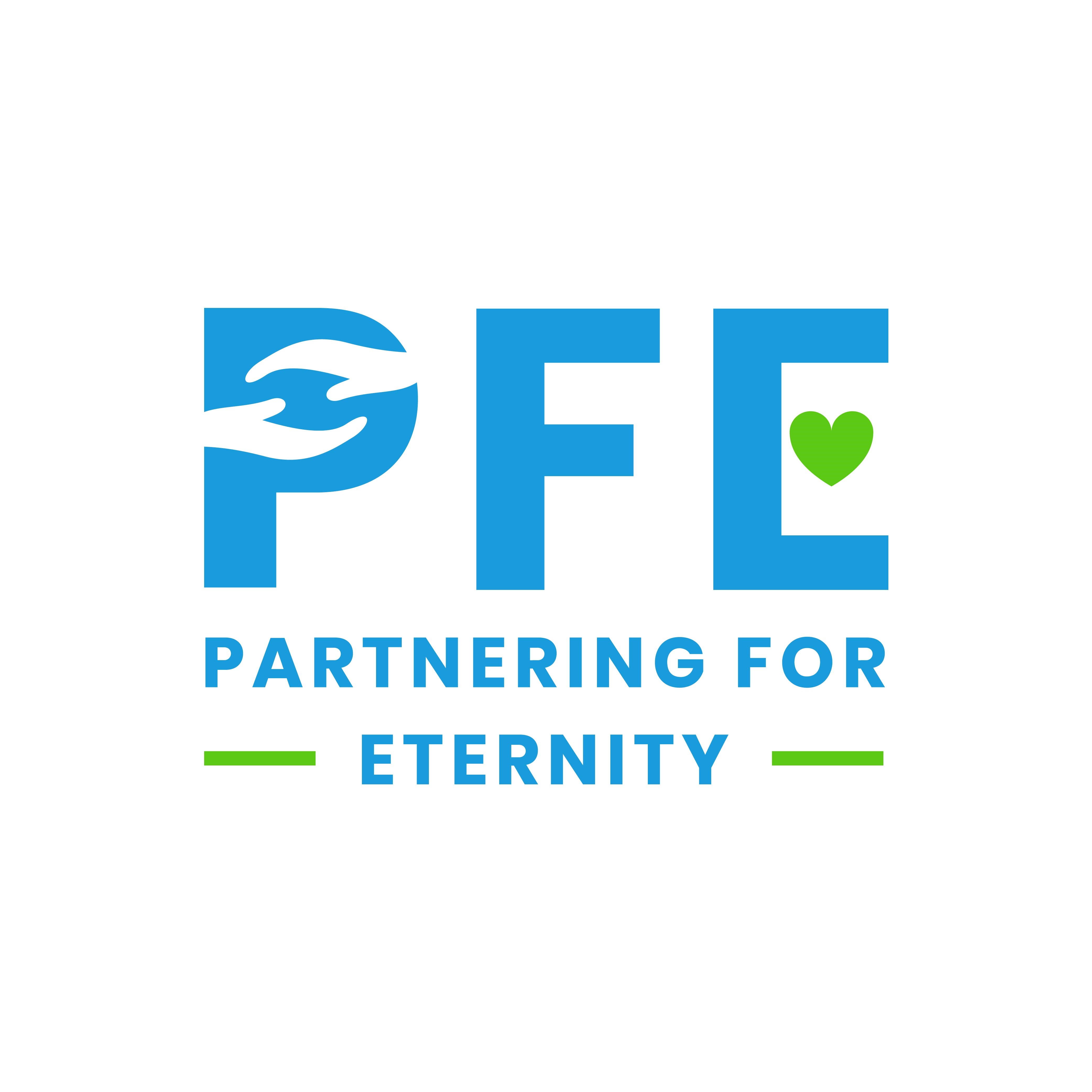 Student and Parent OrientationGrades 9-122025-2026
[Speaker Notes: 6/3/21]
PFE Goals
Ease isolation and loneliness of the elderly by promoting connection.

For students and mentors to create intergenerational relationships and experience the blessing of service.

Support Adventist Education by awarding tuition scholarships
Legacy Video
PFE is for students who are:
Find a mentor who fits the PFE profile

Complete a 2-hour visit each week, 
for 14 weeks each term
Fall Term:  August 17- December 31
Spring Term:  January 1 – May 15

Submit reflection online/phone app during visit.
late reflections will be rejected


$800 PFE scholarship awarded 
each term requirements are met!
How it works
Choosing Your Mentor
Apply for a Student Account
Schedule Your Visits
Once your application has been approved by your Coordinator you may start your weekly visits.

Start your weekly visits! 
Only 1 visit is allowed each week. 

There are 20 weeks in each term to complete your 14 weeks of visiting your mentor.

”Make-up” visits are NOT allowed, even if you or your mentor becomes sick or is out of town for vacation.

Decide with your parents, if they will visit with you or allow you to go alone (transportation to/from visit is your parent's responsibility).
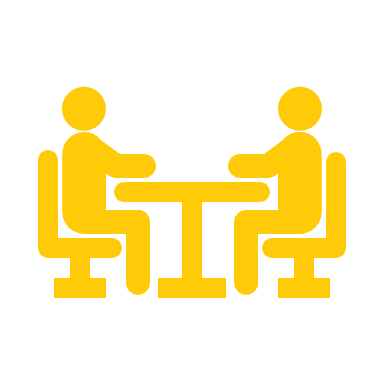 Visiting
Discuss with your mentor what activities he/she would like to do during your visit together. 

Be on time, and let your mentor know ahead of time if you need to reschedule.

The ideas are endless! Work with your mentor to see what activities fit best for both of you.
Unacceptable Activities
Reflect on Your Visit
Login to your PFE account or PFE app
Click “Submit New Reflection”
Fill out the form and submit, uploading any pictures you'd like to share
Check for successful submission (will receive email/text)
Your coordinator will review, then approve or reject your reflection
If approved, you will receive an email/text confirmation.
If rejected, you will receive an email.  You need to edit and re-submit your reflection for this visit date (within 2 weeks of original submission date)
Only "approved" visits/reflections count toward scholarship
For tech issues you must notify your coordinator immediately. 
Delayed notification is not acceptable.
Reflections
PFE Student Dashboard
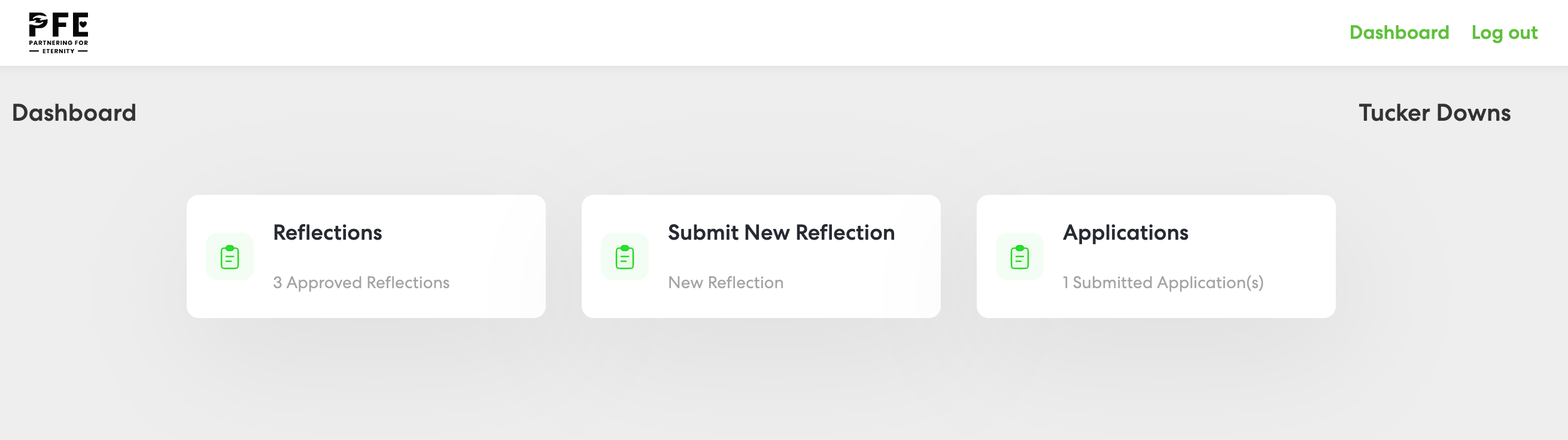 Student Reflection Log
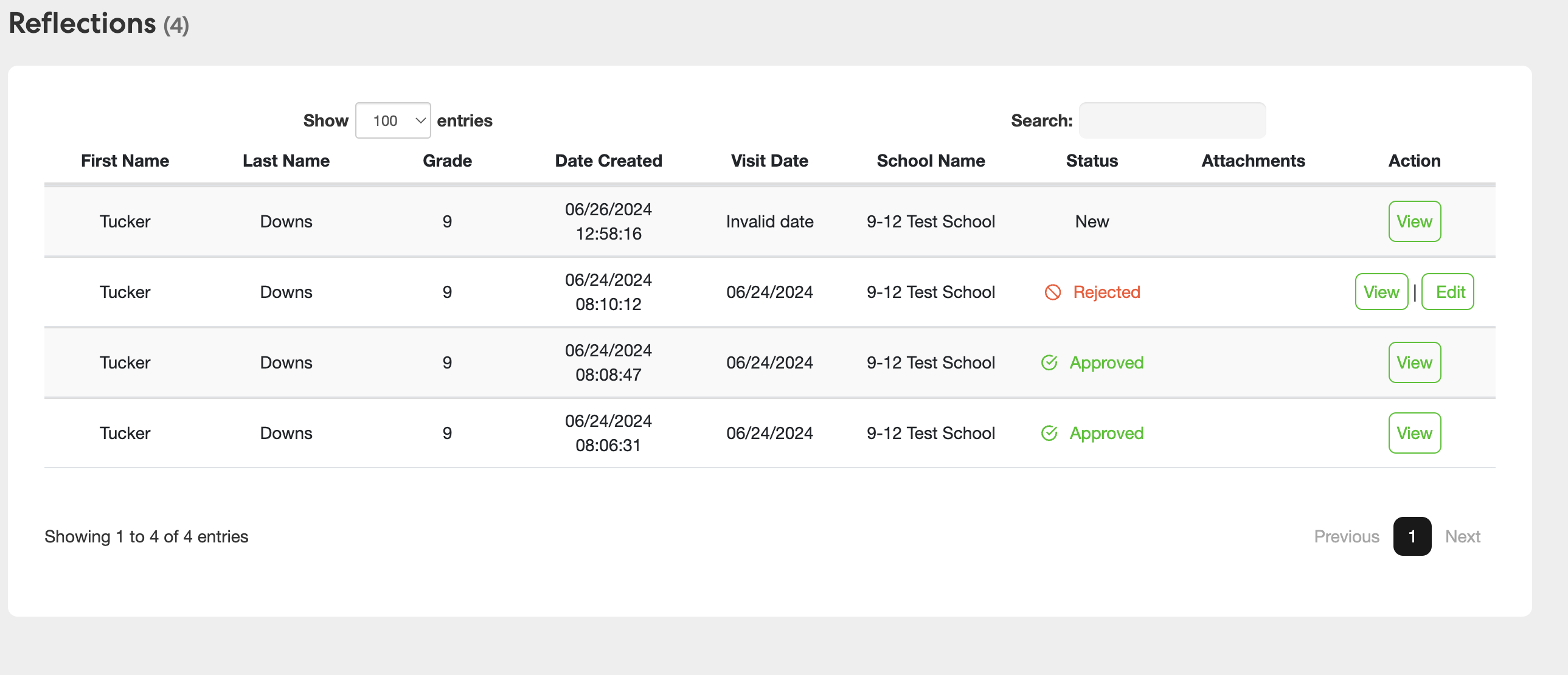 Reflection Log
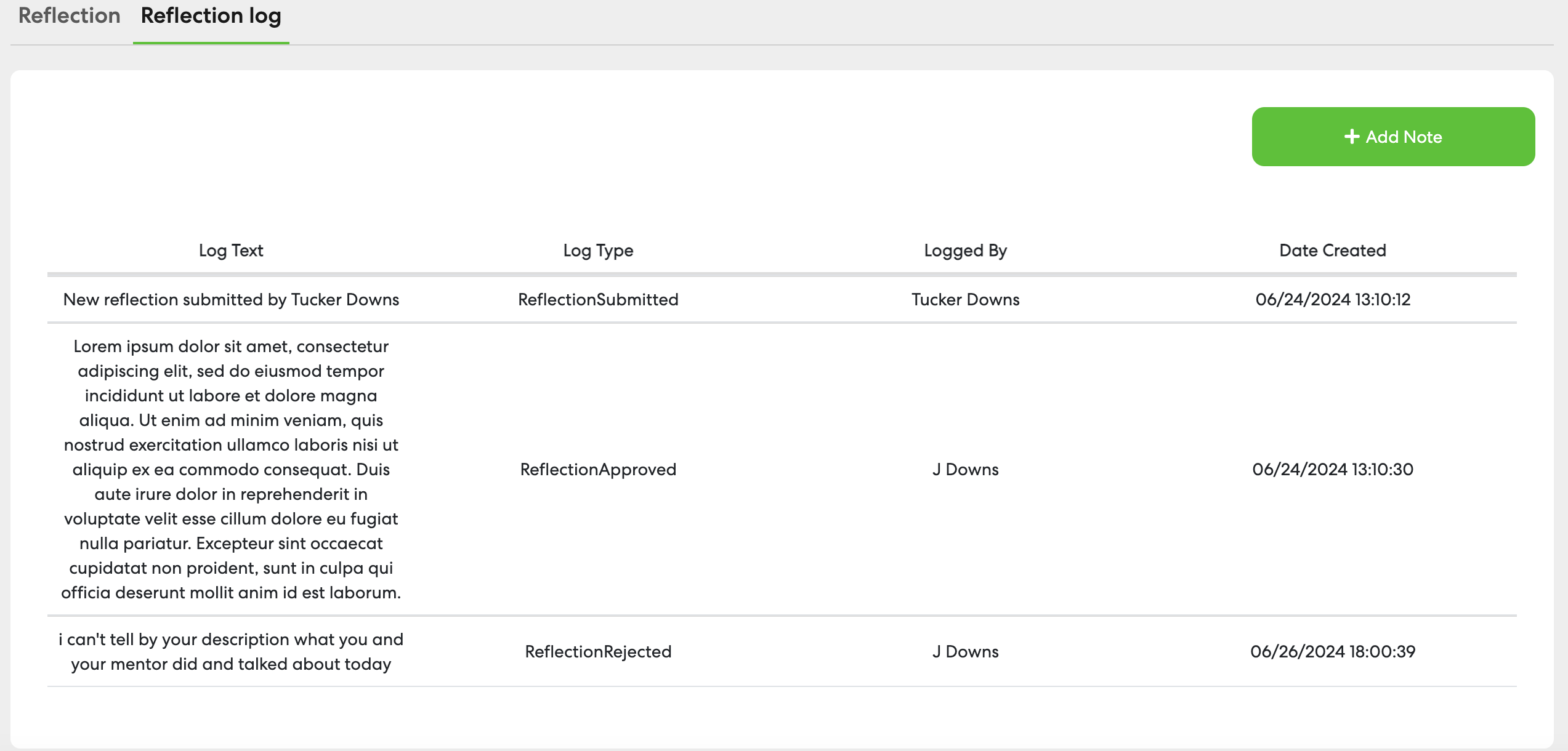 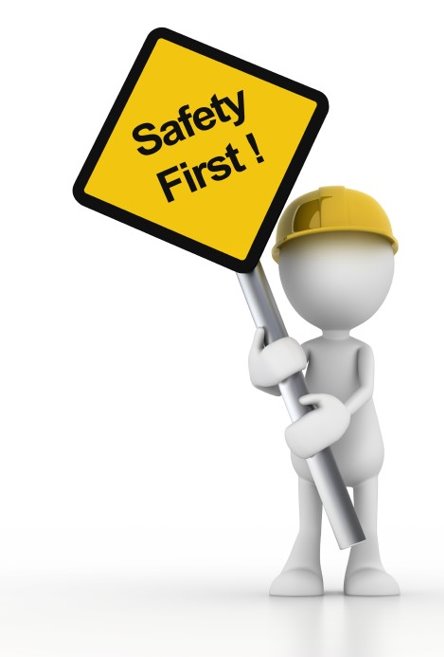 Safety
Parents of students in grades 9-12 must make their own decision about attending visits. You are ultimately responsible for your child’s safety. 

Make sure you are complying with any of your conference’s policies for student safety, including background checks, if applicable. 

Your school may require parents to sign a permission slip.
You’re Ready!
App
for iOS






Now available on the App store
App 
for Android






Now available on the App store
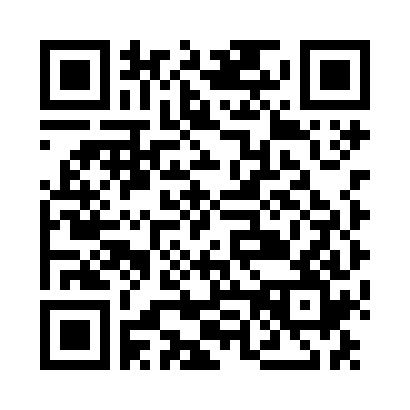 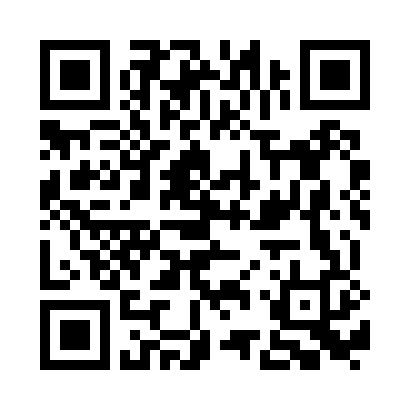